STRANGERS
A stranger is someone you don’t go to school with.
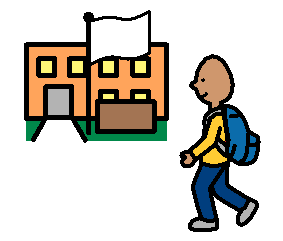 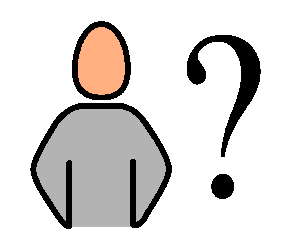 A stranger is someone who you don’t play with in the neighbourhood.
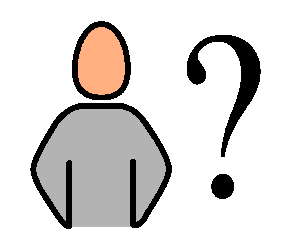 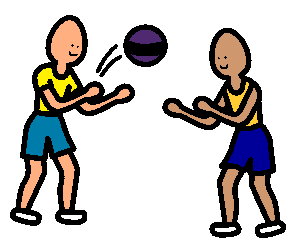 A stranger is a person who isn’t part of your family.
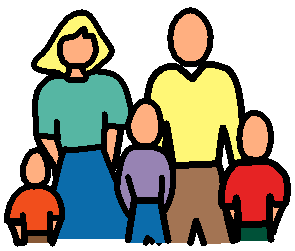 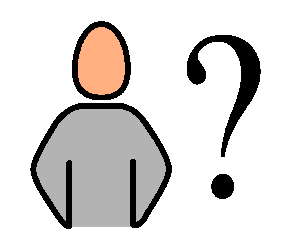 A stranger is not a friend that your parents talk to.
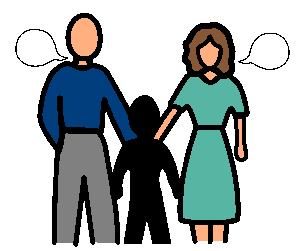 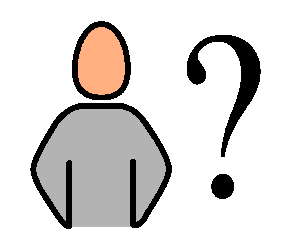 Don’t talk to or go anywhere with strangers.
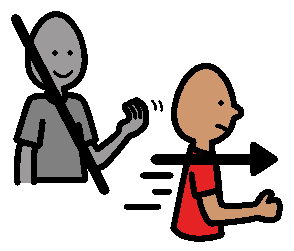 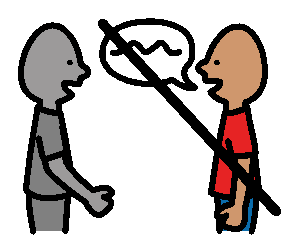 What is Personal Information?
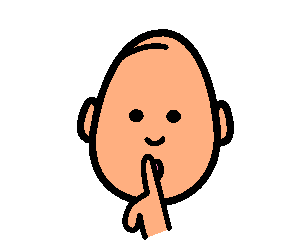 name
address
phone number
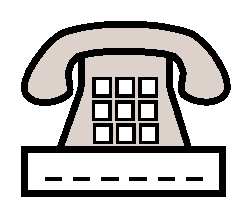 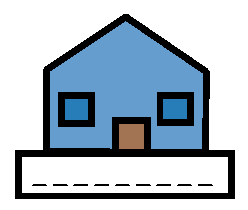 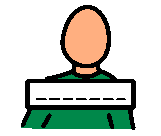 birth date
age
school
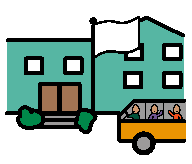 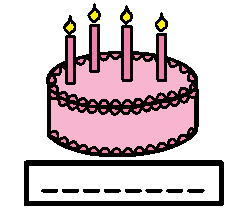 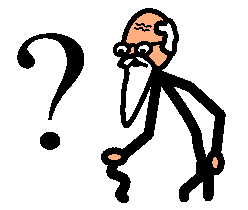 friend names
card numbers
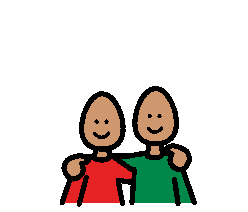 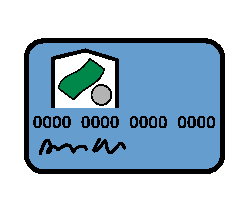 These should NOT be shared with strangers!!
Safe Strangers?
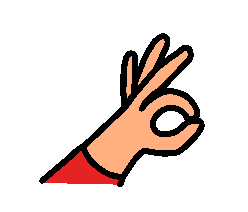 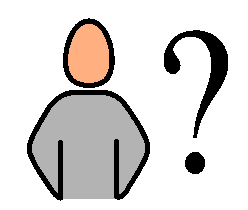 Some strangers are safe to talk to IF you have  a problem.
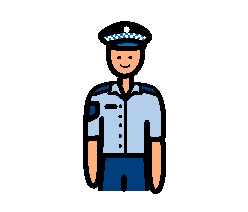 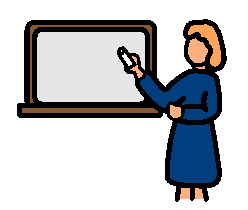 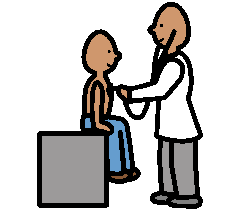 policeman
teacher
doctor
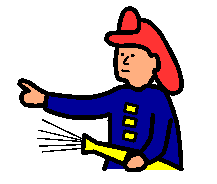 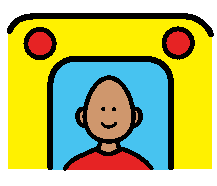 fireman
bus driver
Remember you only need to talk to these strangers IF you have a problem.

Save your stories for your friends.